Substitution Method for Solving Systems of Equations
Substitution Method
A System of equations may be solved exactly by using the substitution method.  This method solves one equation so that a variable may be “substituted” in the other equation, which can then be solved for a variable.
Substitution Method - Example
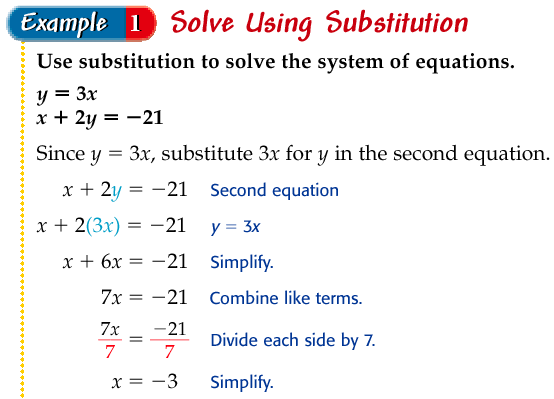 Y
Y = 3x
So, anywhere “y” occurs, it can be replaced by 3x
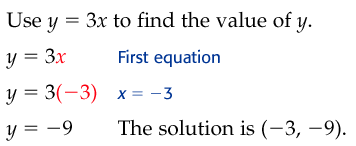 Substitution Method - Practice
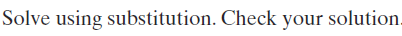 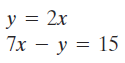 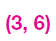 Substitution Method - Example
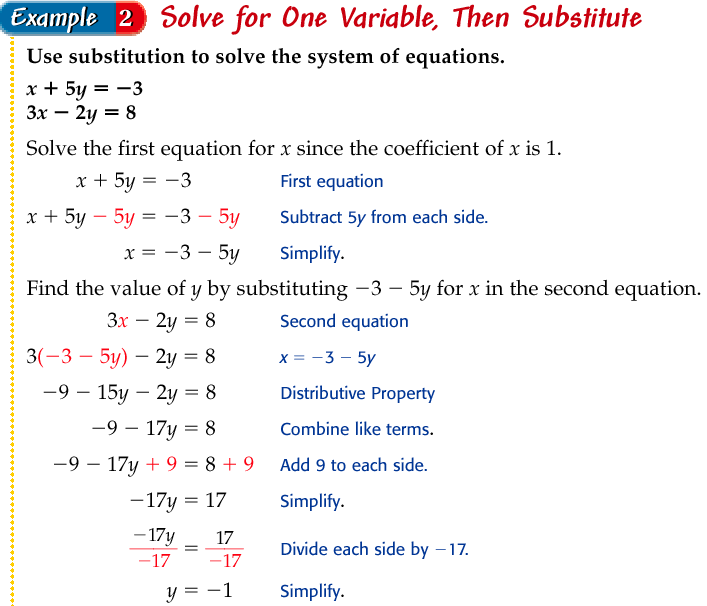 This problem does not have something like “y=“ so we must solve for a variable before we can substitute
For which variable, from which equation, should we solve?
Solve for “x” in the first equation because it has a coefficient of one, and can be used easily for substitution
Y=1

Are we done with this work? No

What more must we do?
Substitute the value of y back into the OTHER equation
Substitution Method - Example
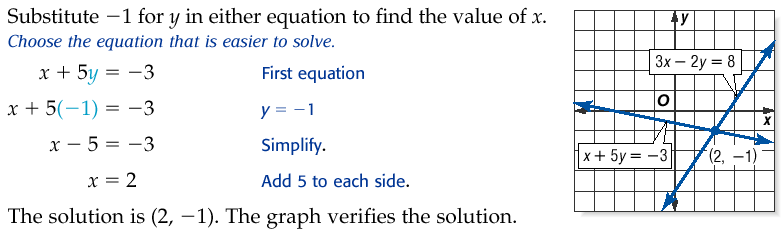 Substitution Method - Practice
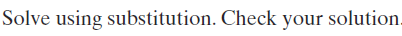 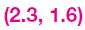 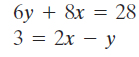 Which variable did you solve for first, before substituting?
Y in the second equation, because it has a coefficient of one

Be careful that you solve for positive y, not negative y
Substitution Method - Example
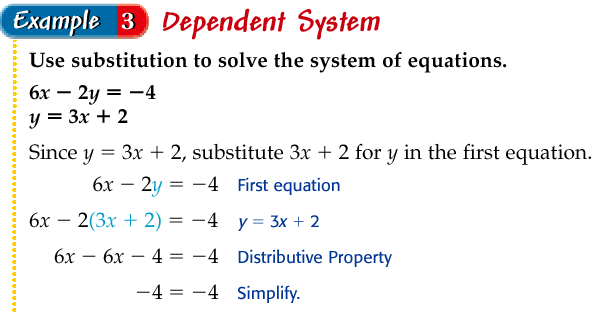 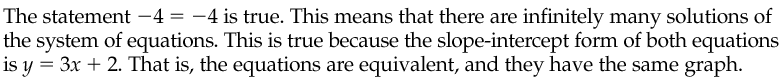 Y equals more than one number, but the whole expression (3x + 2) can be substituted for y and then solved for x
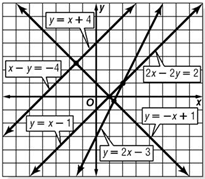 Homework Quiz
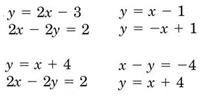 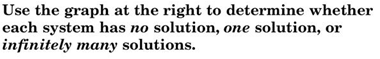 Substitution Method - Example
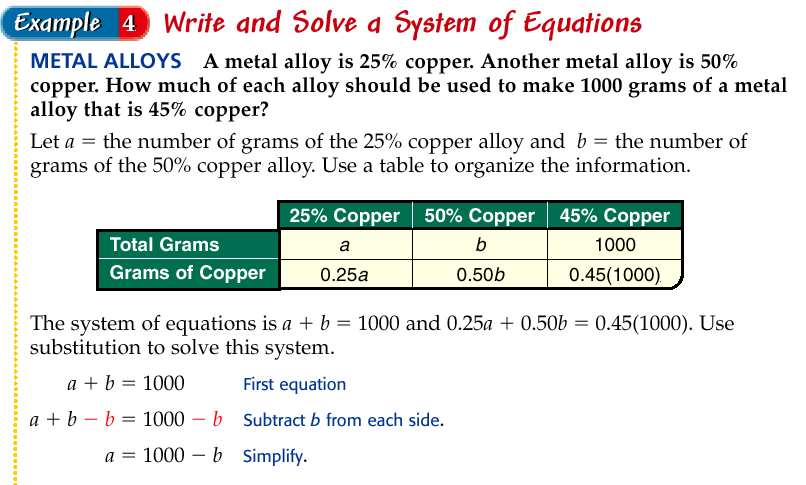 This is a weighted average problem that we solved last semester, here is another way to solve this problem
Substitution Method - Example
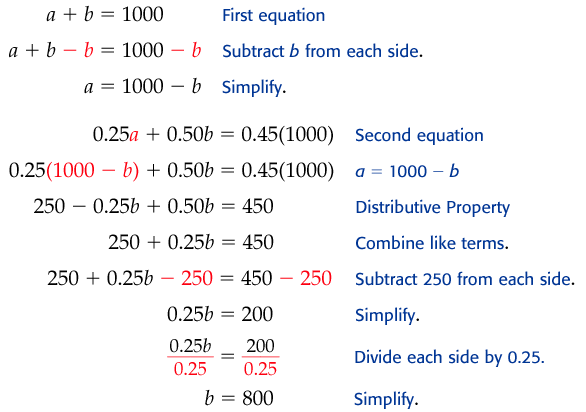 Substitution Method - Example
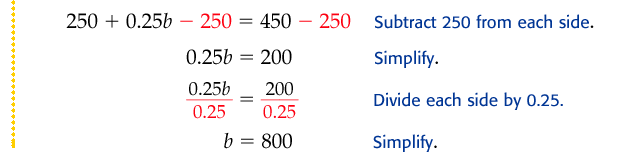 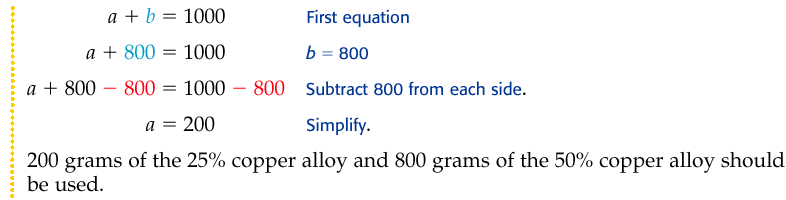 Substitution Method - Example
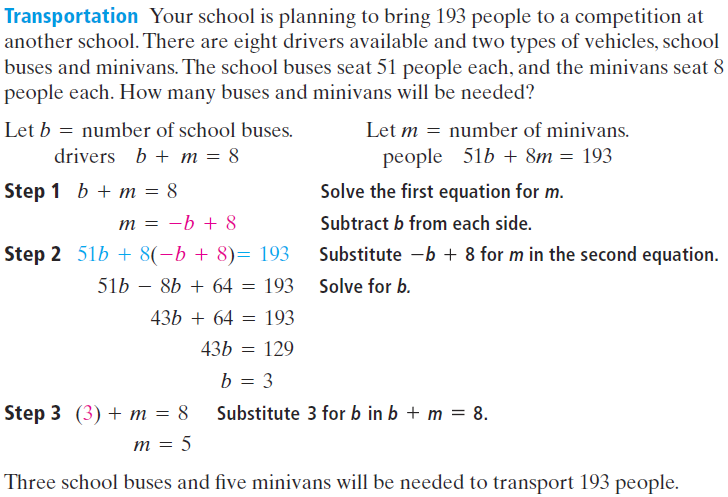 What are the variables in this problem?
Buses and minivans
Substitution Method - Practice
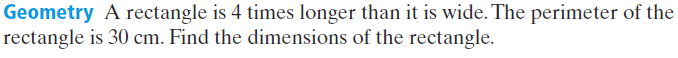 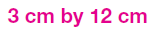 Substitution Method - Practice
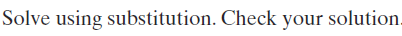 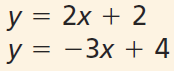 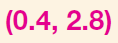 When both equations are of the form “y=“ then just set them equal to each other
Substitution Method - Practice
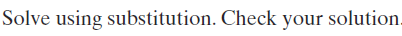 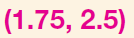 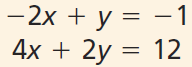 Substitution Method - Practice
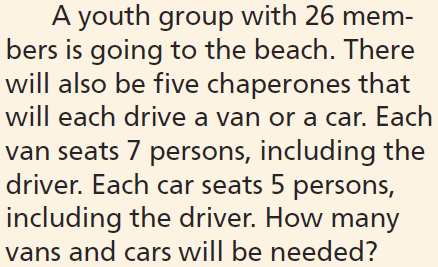 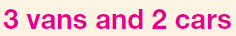 Substitution Method - Practice
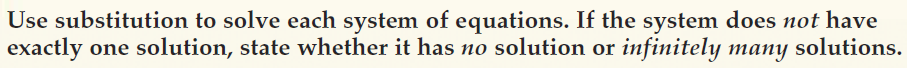 (-4,4)
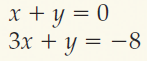 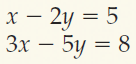 (-9,-7)
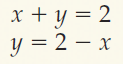 All Real Numbers
Infinitely Many Solutions
Graphing Calculator Exploration
How to solve a systems problem, graphically with a graphing calculator

Everyone get a calculator
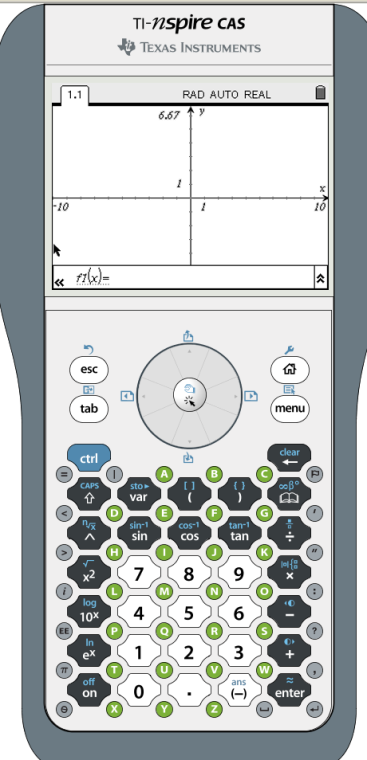 Graphing Calculator Exploration
Clear out old problems from the calculator
Home > 1 > no
Open a graphing calculator screen
2 “Graphs”
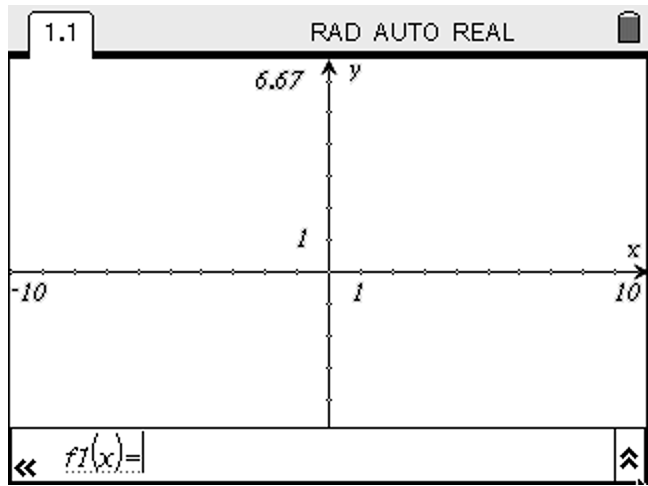 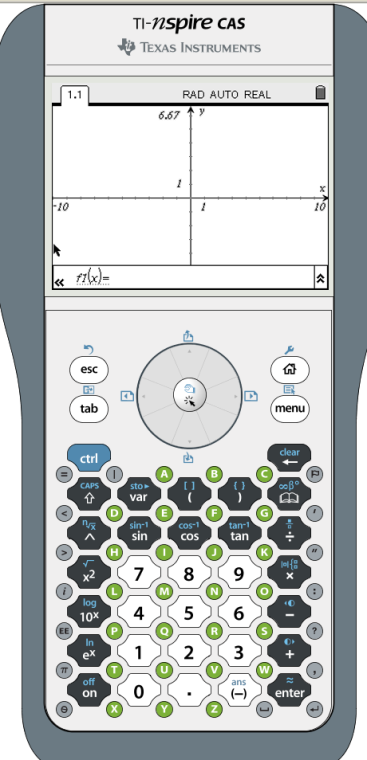 Graphing Calculator Exploration
Our goal is to find the solution to the following system of equations

			2.93x + y = 6.08
			8.32x – y = 4.11

First solve each of these equations for y, so the resulting equations can be entered into the calculator for f1(x) and f2(x)
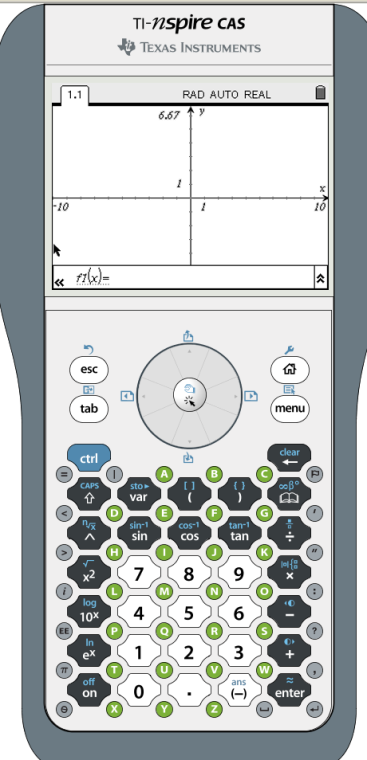 Graphing Calculator Exploration
The= solved equations should be as follows

			y = 6.08 – 2.93x
			y = – 4.11 + 8.32x

Entered these into the calculator for f1(x) and f2(x)
Cntrl > G if enter line disappears
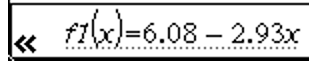 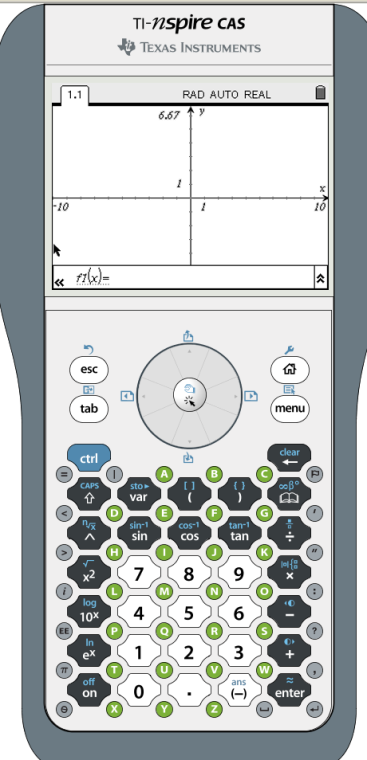 Graphing Calculator Exploration
Your screen should look like this
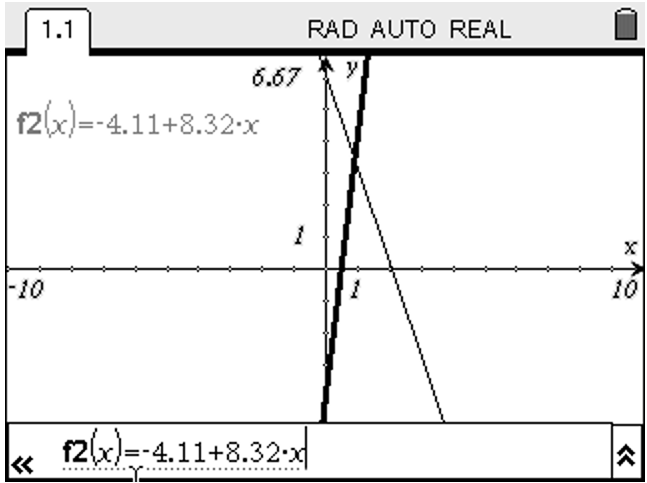 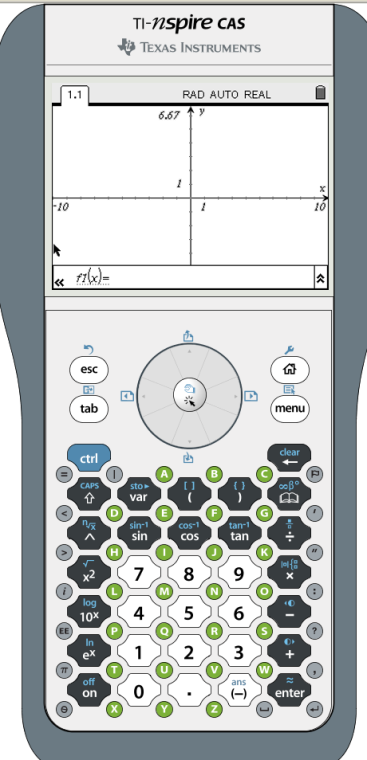 Graphing Calculator Exploration
There is one solution to our problem
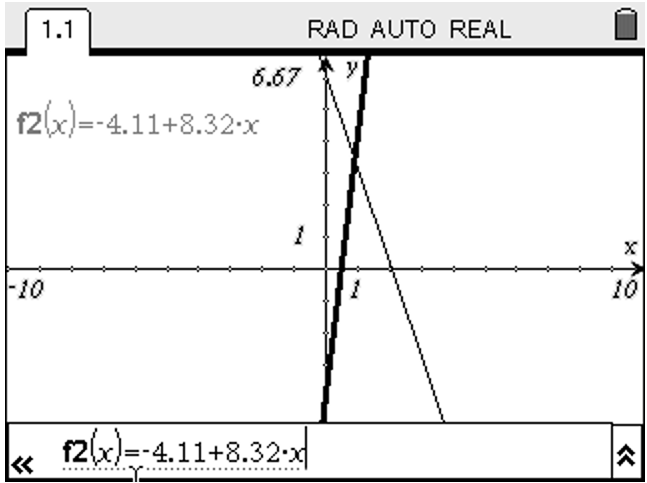 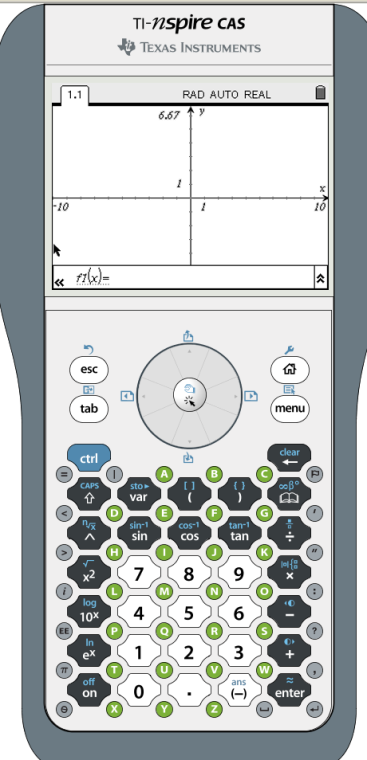 Graphing Calculator Exploration
The solution to our problem is the point where the two lines intersect.
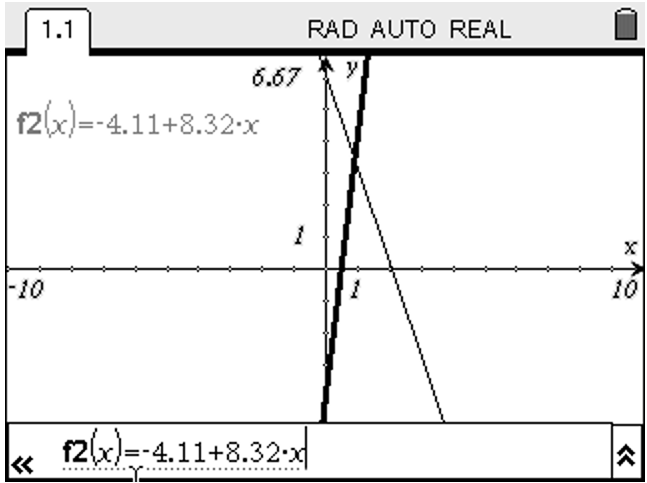 The calculator will help us find that point
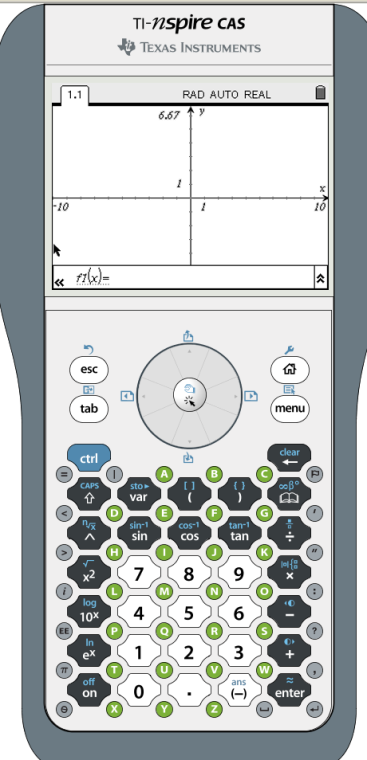 Graphing Calculator Exploration
Menu >  6  >  4
Use the navpad and the select to select each of the lines, one after the other
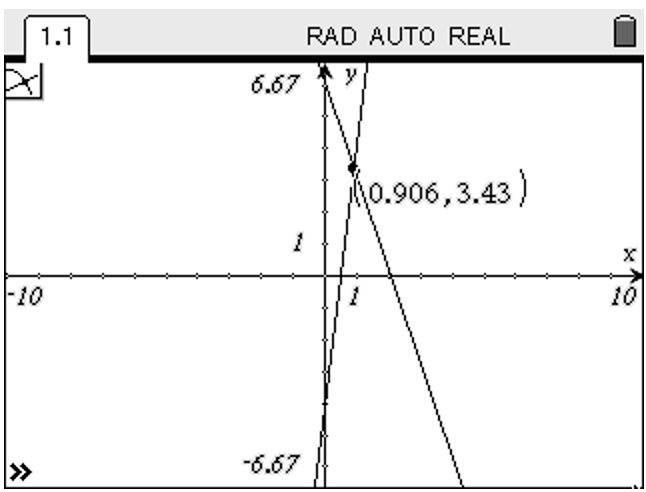 The intersecting point should be displayed on your screen
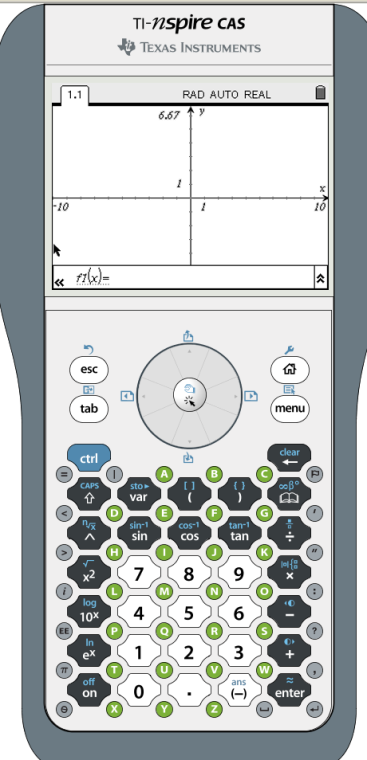 Graphing Calculator Exploration
The solution to this system is
    x = 0.906,    y = 3.43
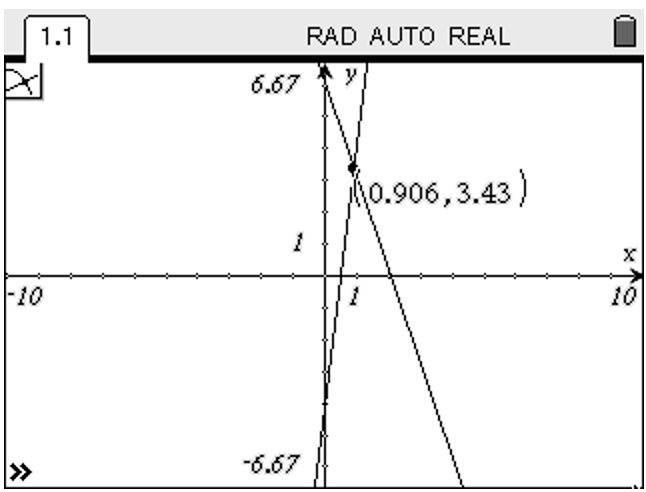 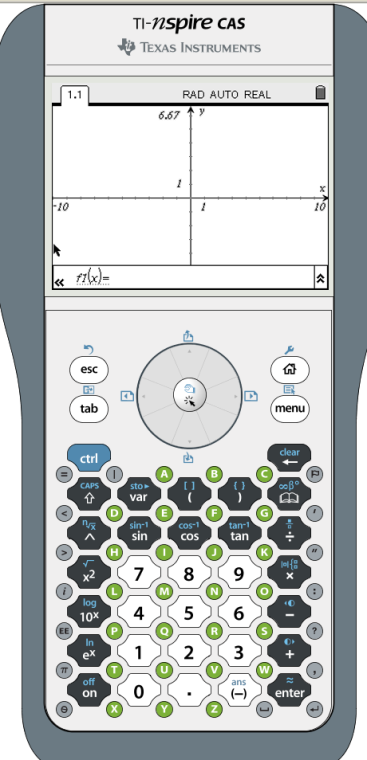 Graphing Calculator Exploration
To start a new problem on the calculator 

		Home  >  (right arrow) > Enter (graphs)
Complete the problems on the next screen
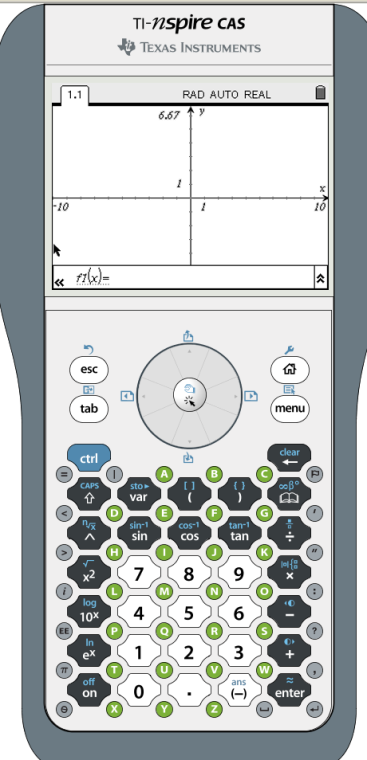 Graphing Calculator Exploration
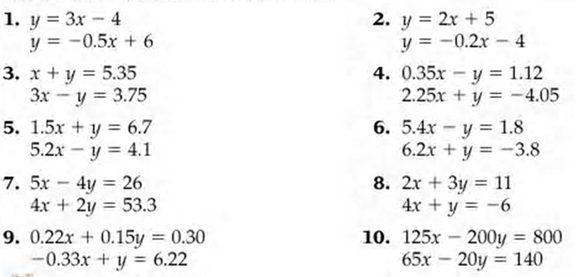 Summary
Solving method for systems of equations when one variable is substituted in for another variable                                                      Substitution Method
When the substitution method can be used    When a single variable can be solved, that is it has a coefficient of one
Summary
Two equations relating to the same variables System of Equations
System of Equations with parallel lines                  No Solution
System of Equations that are the same line     Infinite Solutions
System of Equations that cross at one point        That point is the solution to the system
Homework
7-2 Substitution Method (2 pages)
		All Problems